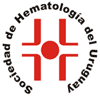 LLC
5º año de registro
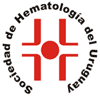 LEUCEMIA LINFOIDE CRONICA
Comenzó su registro el 1/09/2008.

Por medio del laboratorio de citometría de flujo.

Ante la no realización de CF, envío de datos por parte del médico tratante.
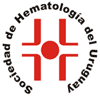 RESUMEN DE REGISTRO1-09-08 – 31-08-2013
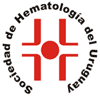 LLC 5° AÑO DE REGISTRO1-09-12 – 31-08-2013
192 nuevos casos
Mediana de edad: 71 años
Rango: 33-92 años

Tasa de Incidencia: 
5,81/100.000 habitantes/año

CD 38 +: 25 %
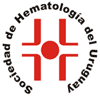 LLC 5° AÑO DE REGISTRO1-09-12 – 31-08-2013
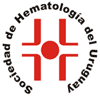 INCIDENCIA ANUAL LLC
Incidencia promedio en Uruguay: 5,1/100.000 habitantes/año.
Incidencia HAEMACARE: 4,92/100.000 habitantes/año. 
Incidencia SEER: 4,2/100.000 habitantes/año.